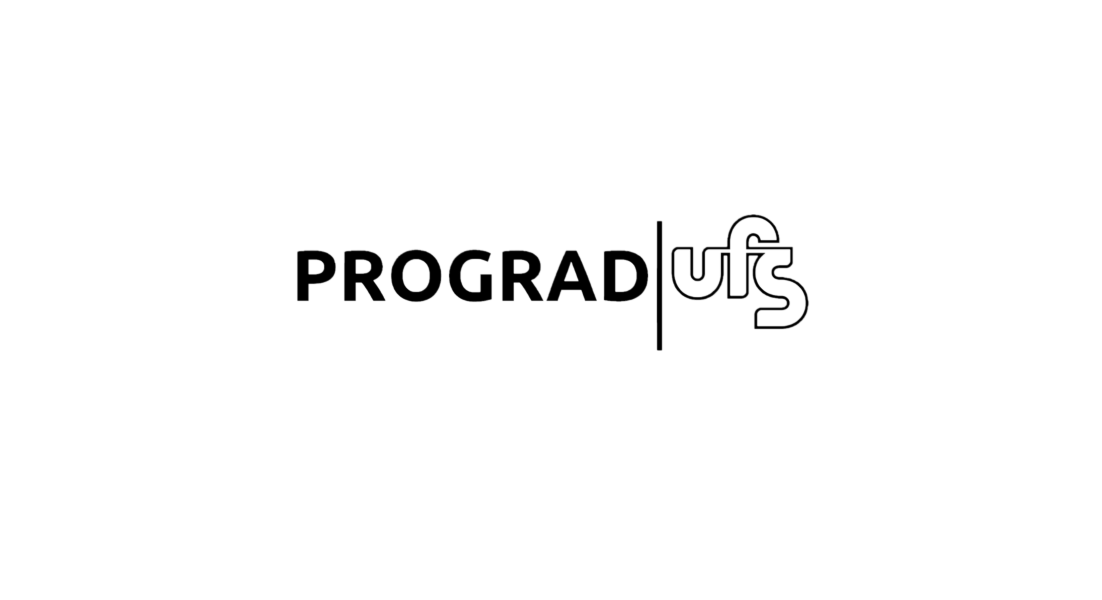 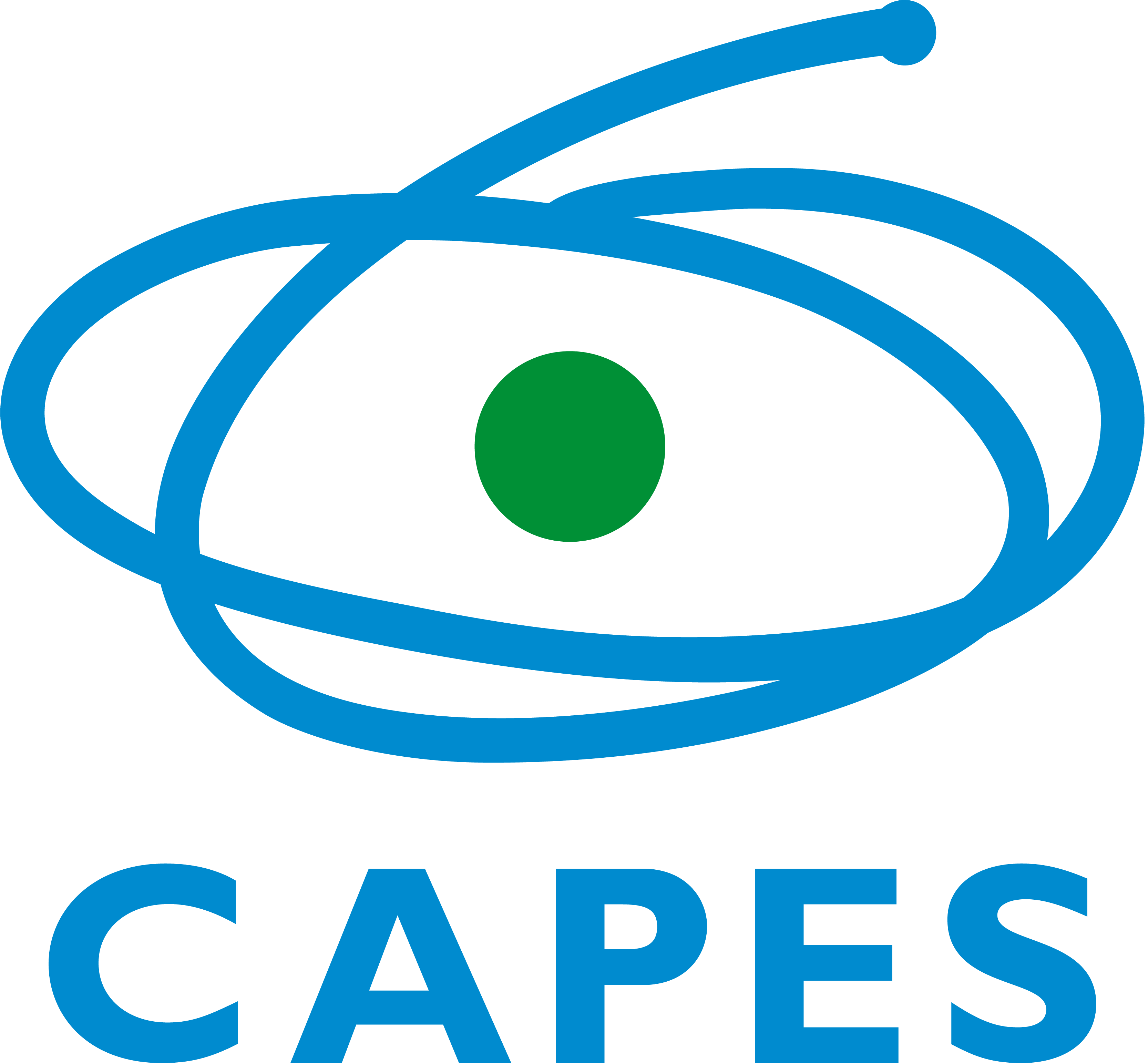 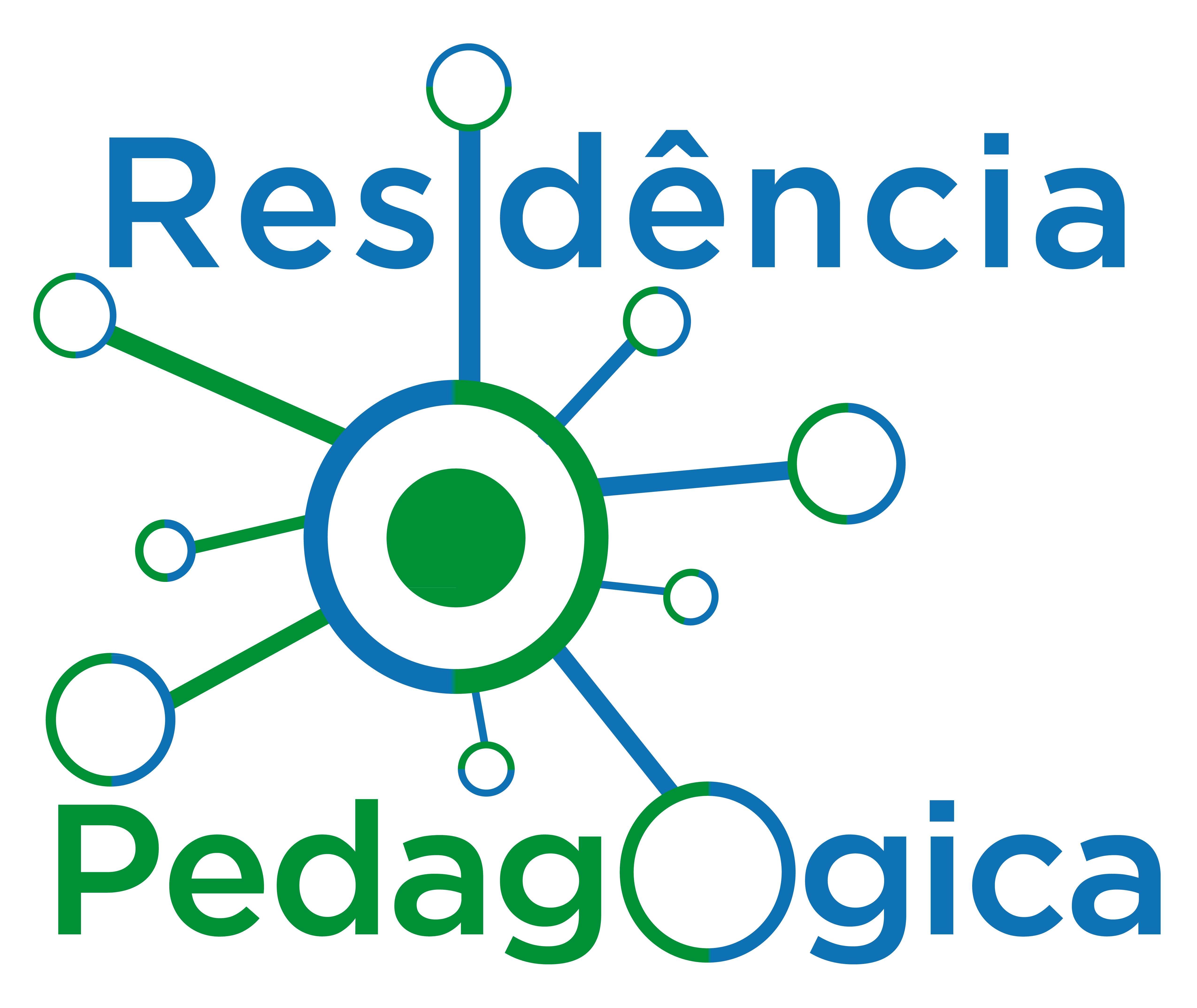 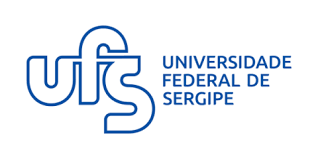 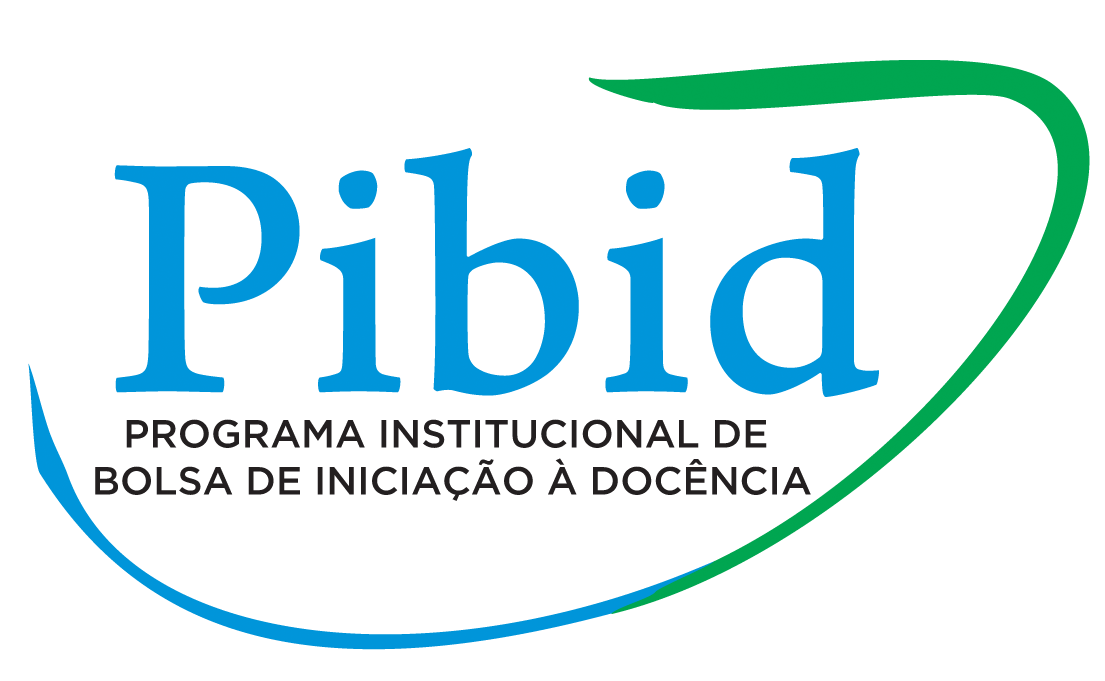 ENCONTRO DO PIBID E RESIDÊNCIA PEDAGÓGICA(RE)SIGNIFICANDO A FORMAÇÃO DE PROFESSORES DE SERGIPE A PARTIR DAS EXPERIÊNCIAS DO  PIBID/RP-UFS
Discentes: Vera Lúcia Nery Dourado, Yrla Brunelle Oliveira Santos, Fabiana Vieira dos Santos, Kelvin Santos de Oliveira, Leonardo de Jesus Alves, Vinícius Almeida Santana, Marynara Costa Santos, Michel Emerson dos Santos, Alan Feitosa dos Santos Luz e Antônio Vitor Santos Batista
Supervisora: Pofa MSc Viviane Almeida Rezende
Coordenador: Prof Dr Bruno Lassmar Bueno Valadares
MEMBROS DO PIBID/BIOLOGIA – Grupo A
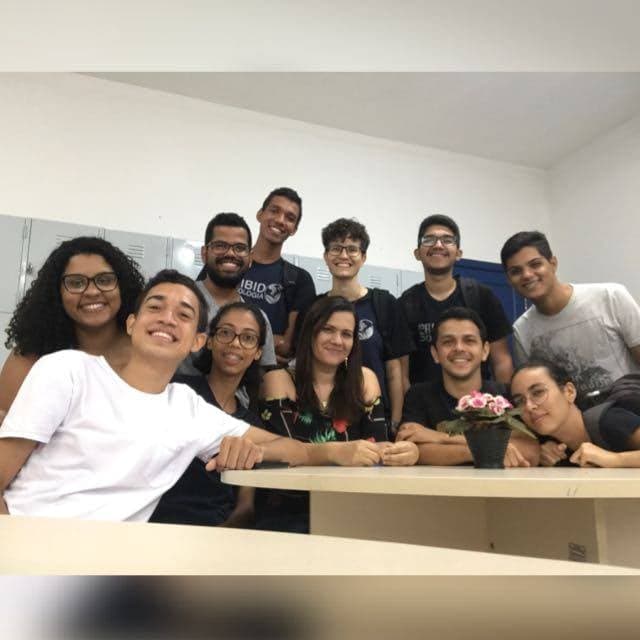 Coordenador: 
Prof. Bruno Lassmar Bueno Valadares
Supervisora: 
Profª Viviane Almeida Rezende

Acadêmicos:
Vera Lúcia Nery Dourado
Yrla Brunelle Oliveira Santos
Fabiana Vieira dos Santos
Kelvin Santos de Oliveira
Leonardo de Jesus Alves
Vinícius Almeida Santana
Marynara Costa Santos
Michel Emerson dos Santos
Alan Feitosa dos Santos Luz
Antônio Vitor Santos Batista
2
Atividades propostas para o PIBID
1- Monitoria;
2- Levantamento e análise de dados sobre
- a escola;
- os ambientes da escola;
- o perfil dos/das estudantes;
- os materiais didáticos,  (livro didático, PPP, projetos, diários, provas, atividades, etc);
-a comunidade (alunos, professores, pedagogos, coordenadores, funcionários, diretora, membros do conselho escolar);
-a cultura escolar (relações entre professores e entre alunos, forma de trabalho dos coordenadores e pedagogos, reuniões de profs, como a comunidade se mobiliza nas atividades, etc);
3- Produção de materiais didáticos;
4- Elaboração de atividades e projetos pedagógicos;
5- Observação da prática pedagógica da professora supervisora;
6- Docência; 
7- Reuniões para estudos, diálogos e avaliações do processo;
8- Produção de pesquisas, artigos científicos  e relatos de experiências a partir das práticas desenvolvidas na escola; participação em eventos.
3
Atividades desenvolvidas – Colégio Estadual Prof Gonçalo Rollemberg Leite e Colégio Estadual 17 de Março1- Apresentação da escola
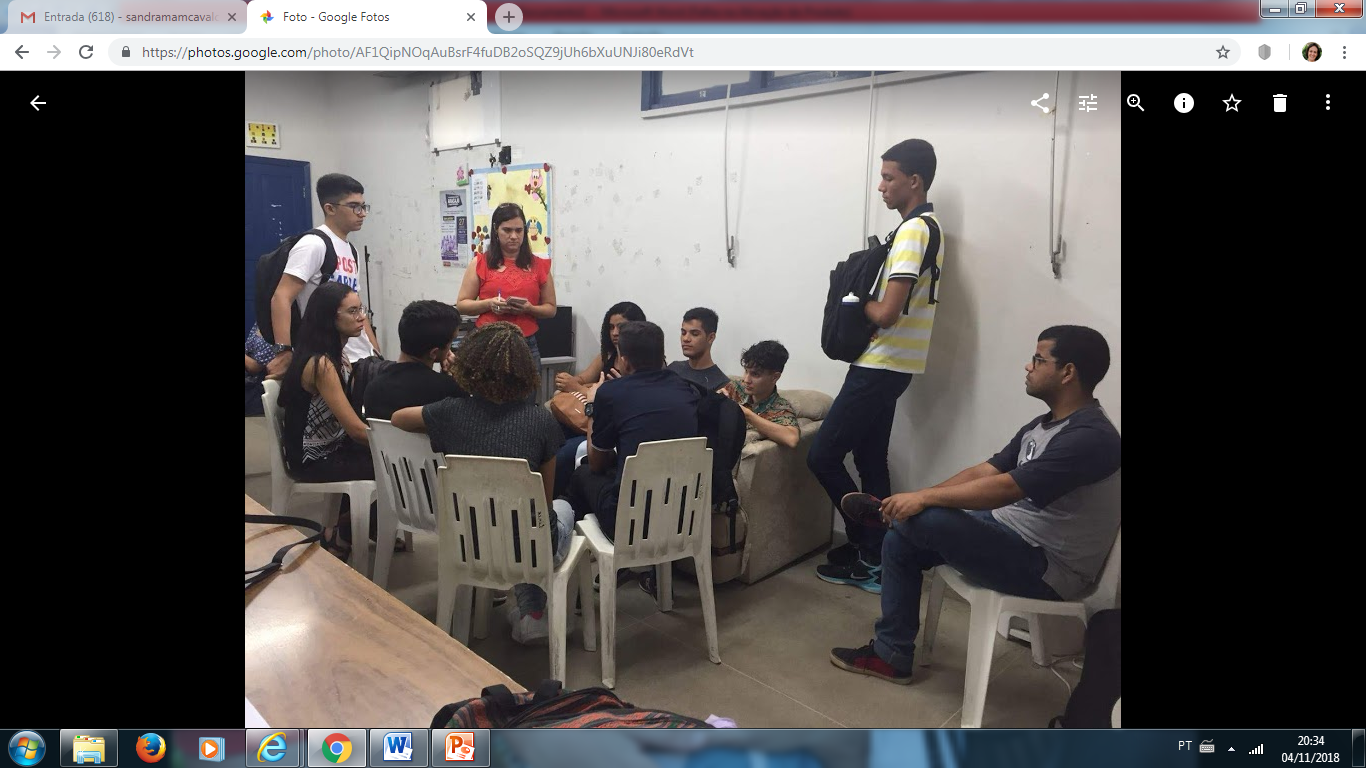 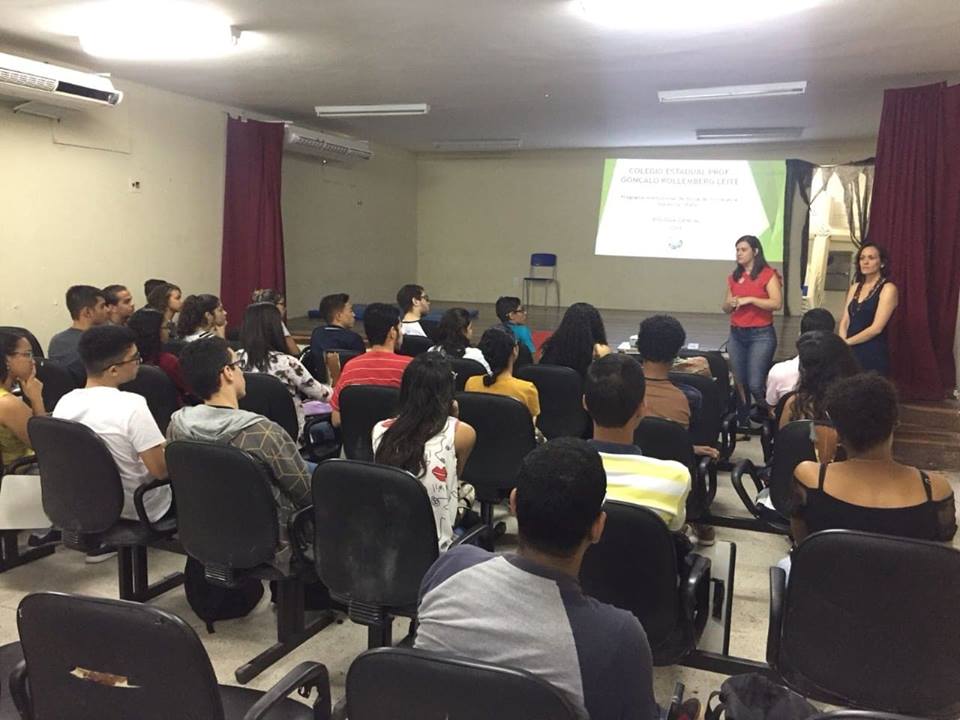 4
2- Reuniões Pedagógicas de Planejamento
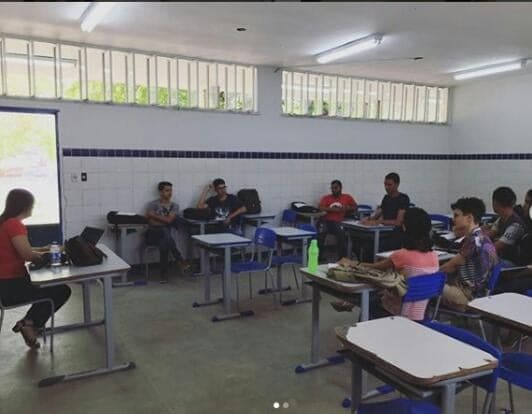 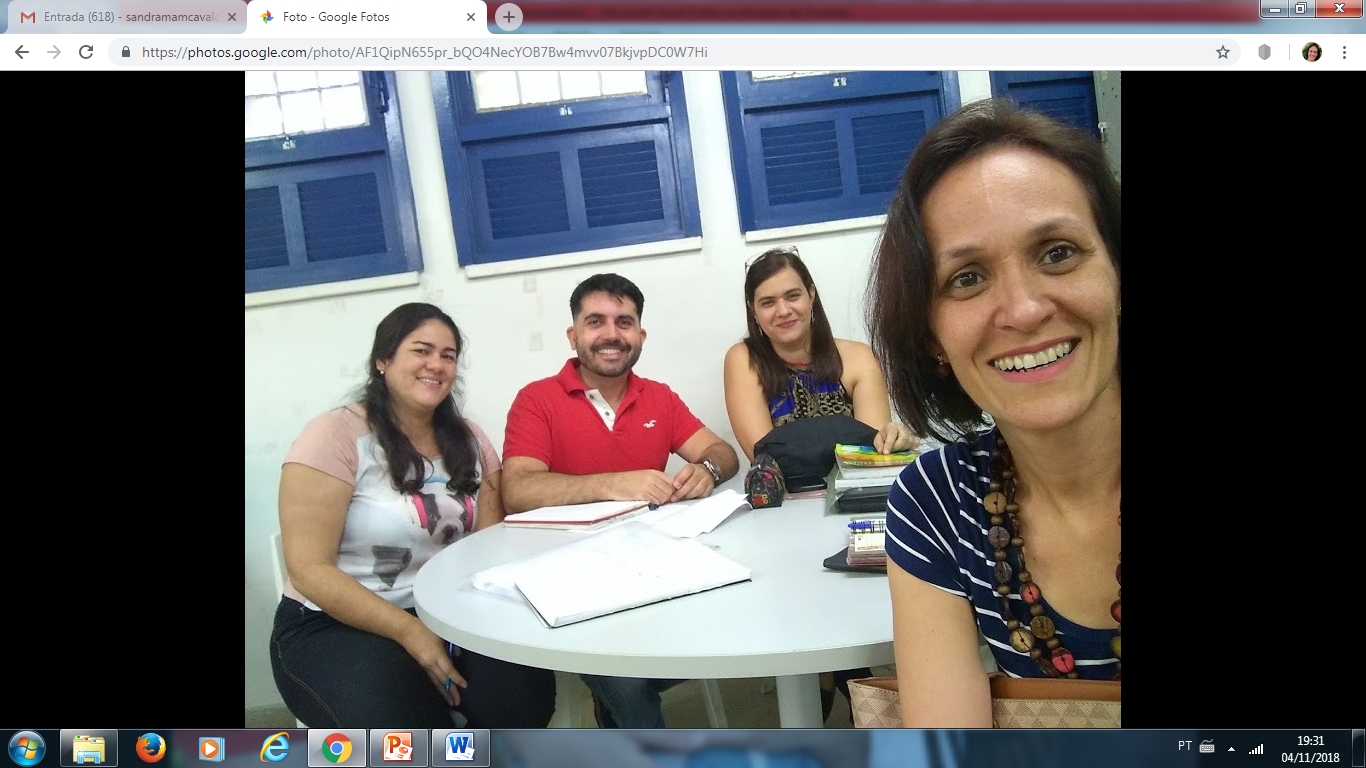 Reunião com o coordenador 
e as professoras supervisoras
Reuniões de planejamento – Acadêmicos
e professora supervisora
5
3- Atividades de Monitoria
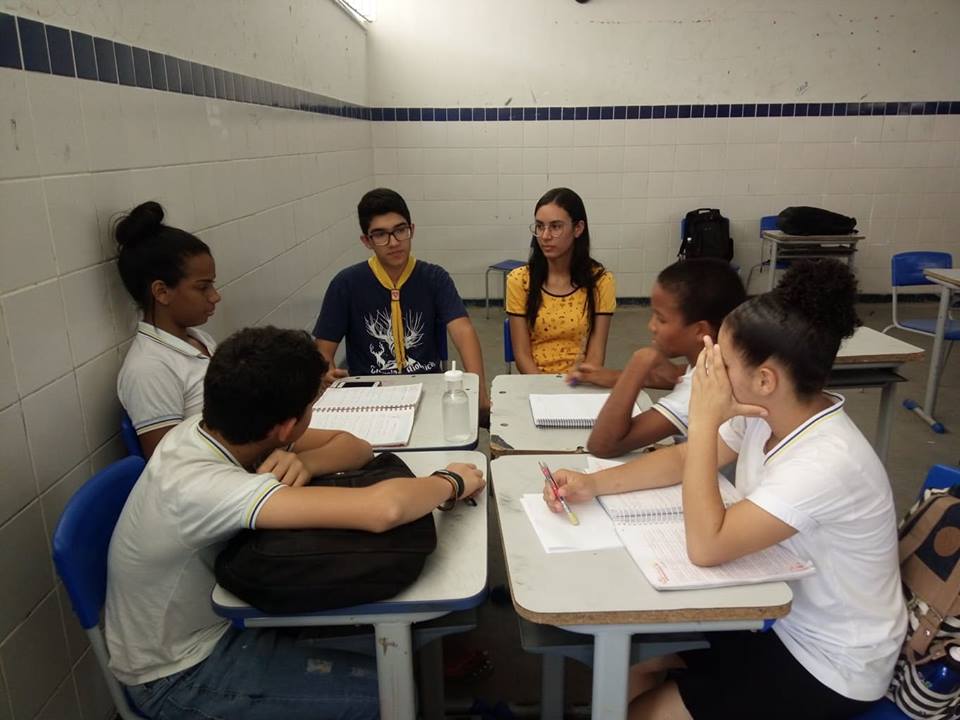 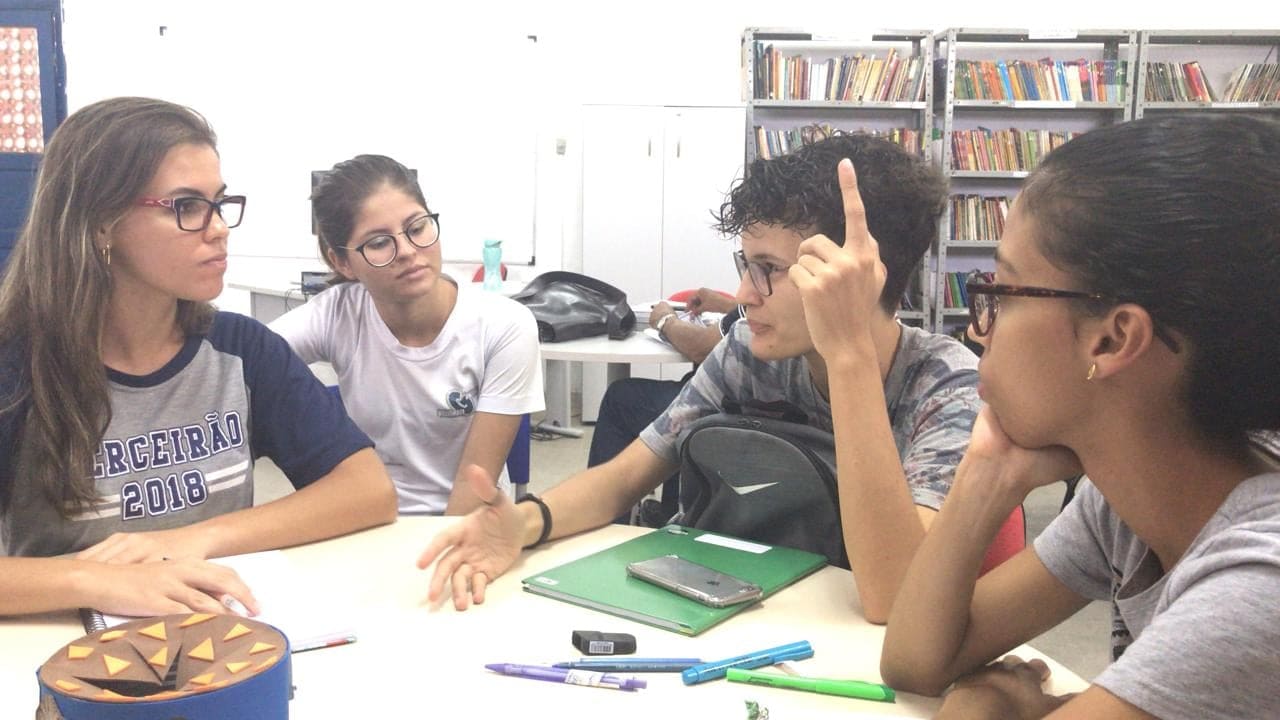 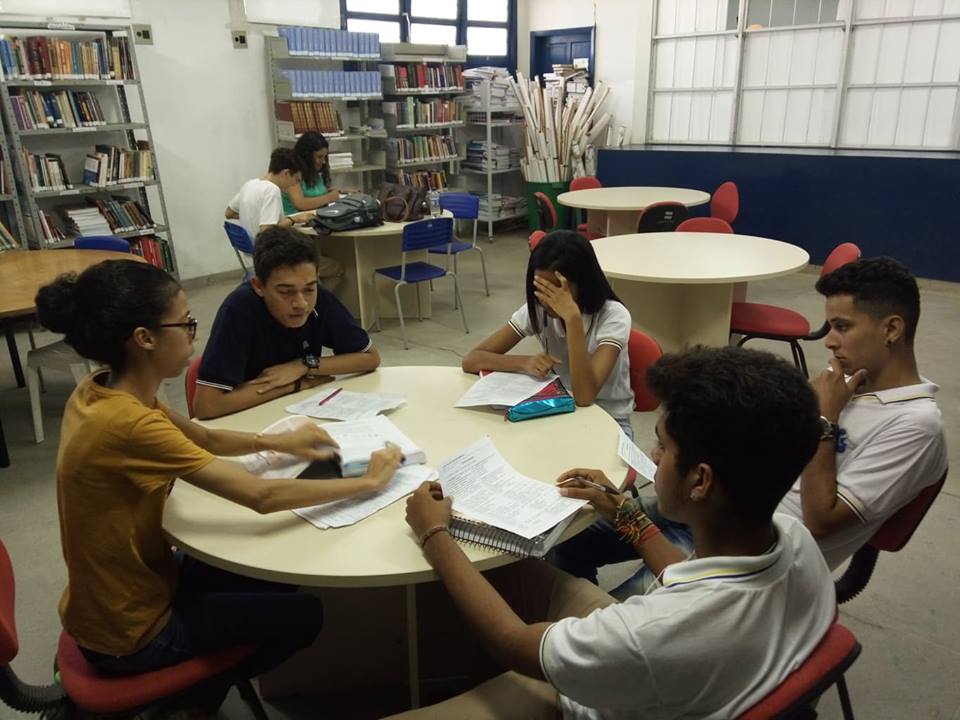 Plantão do ENEM – 3º ano
Revisões para as provas de recuperação semestral – 8º ano e 2º ano
6
4- Atividades práticas
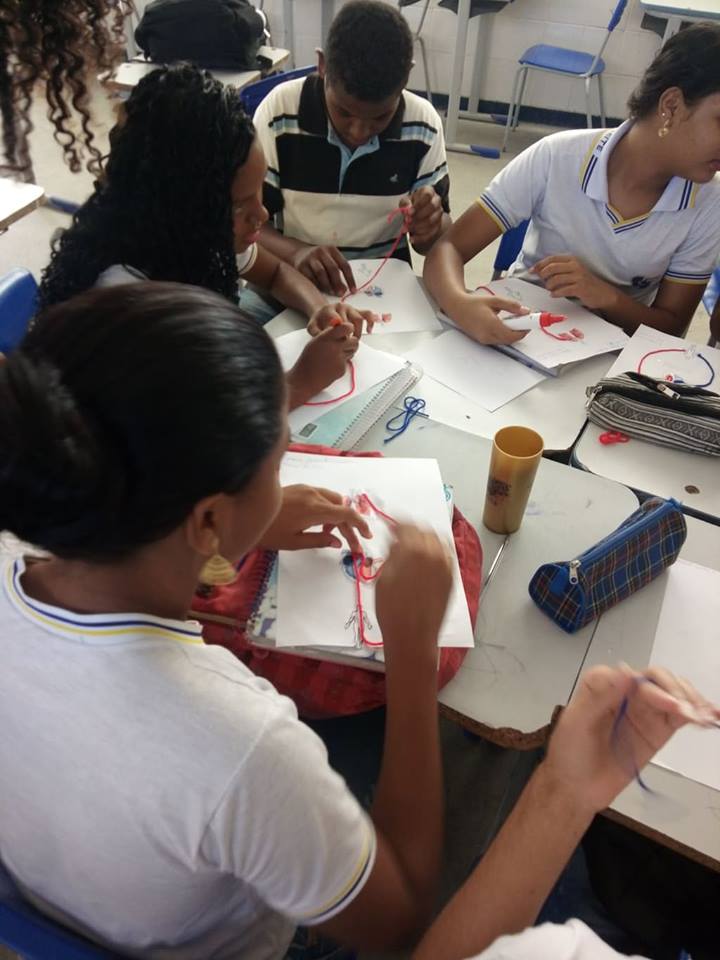 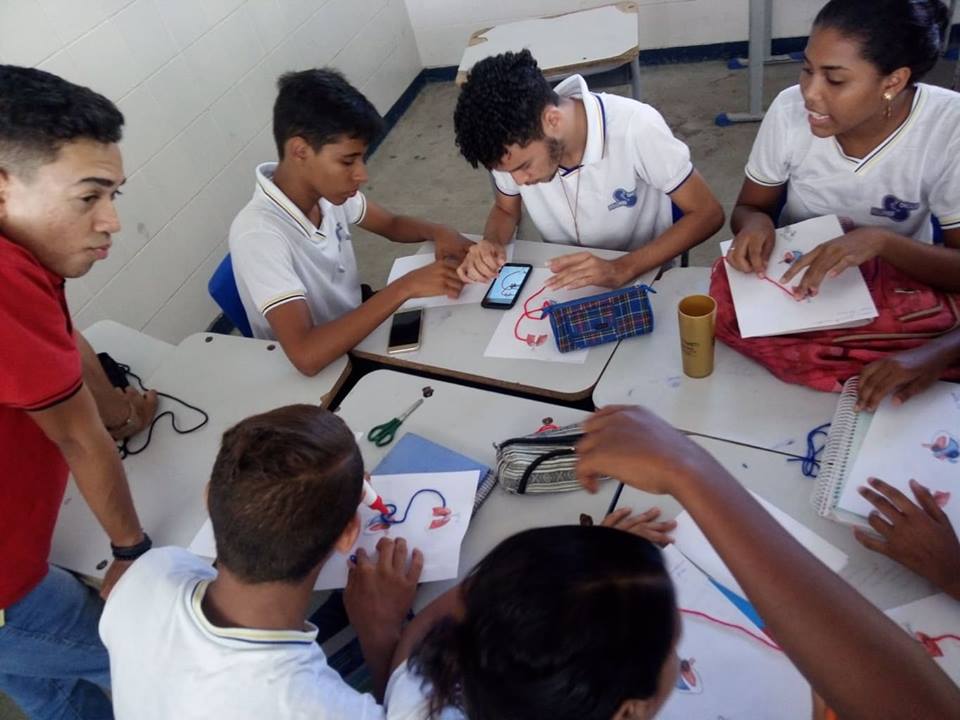 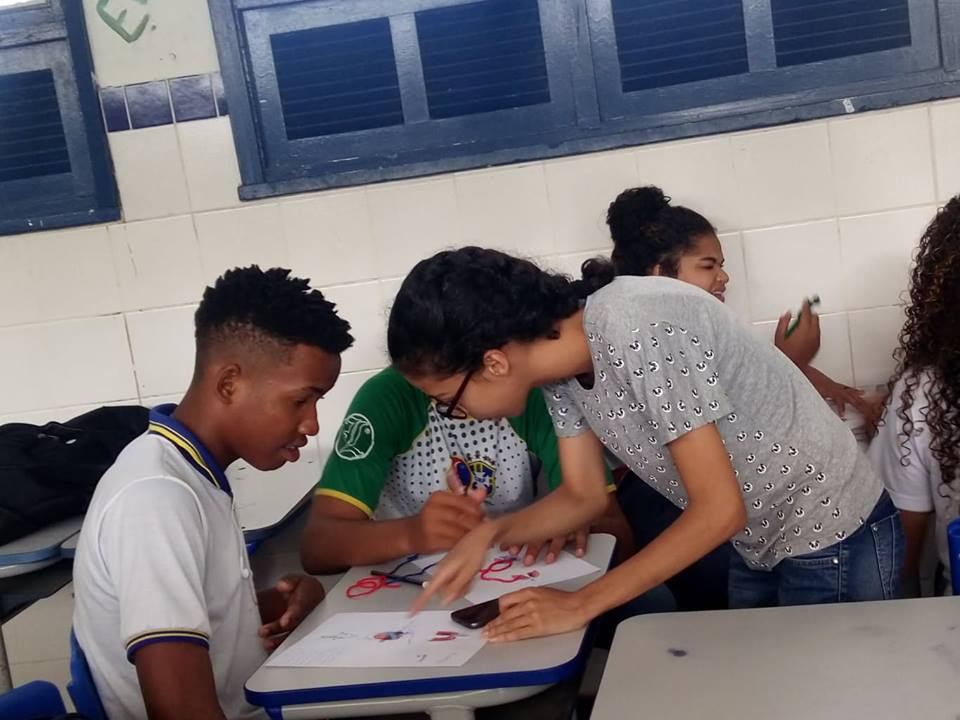 Construção do modelo da Circulação Sanguínea – 8º ano
7
4- Atividades práticas
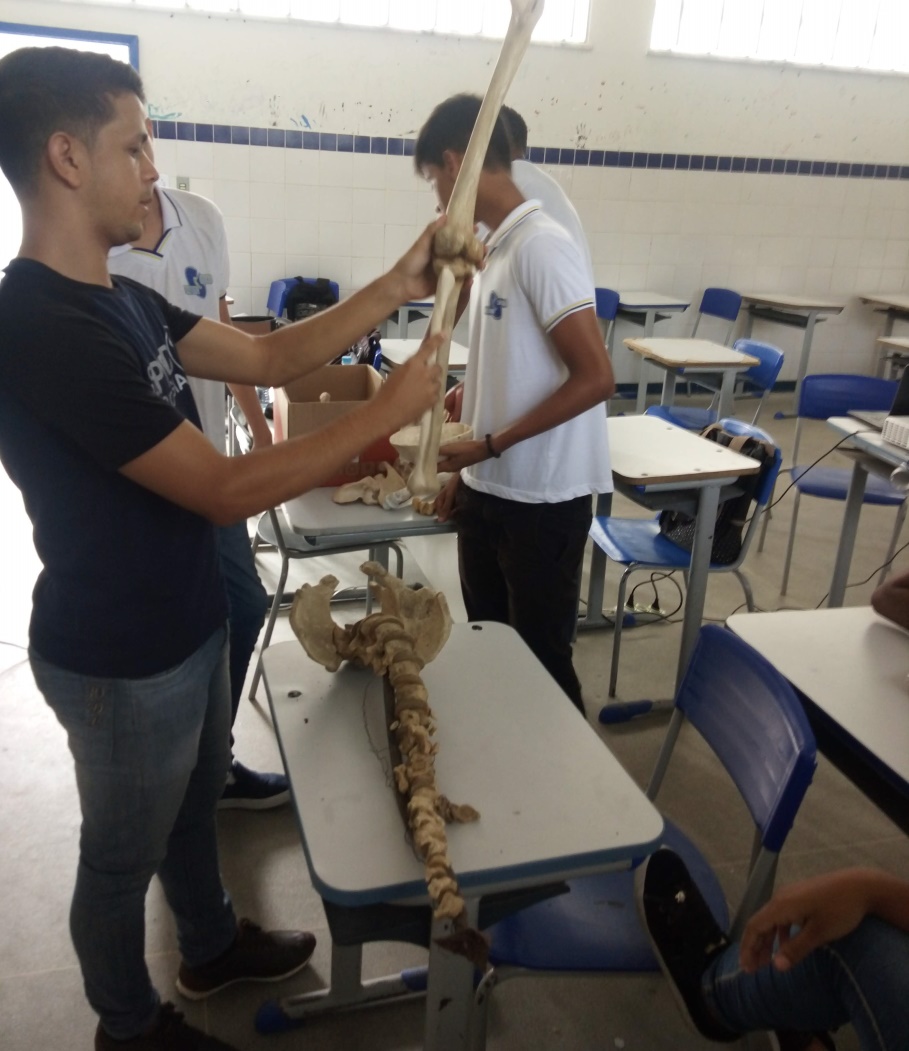 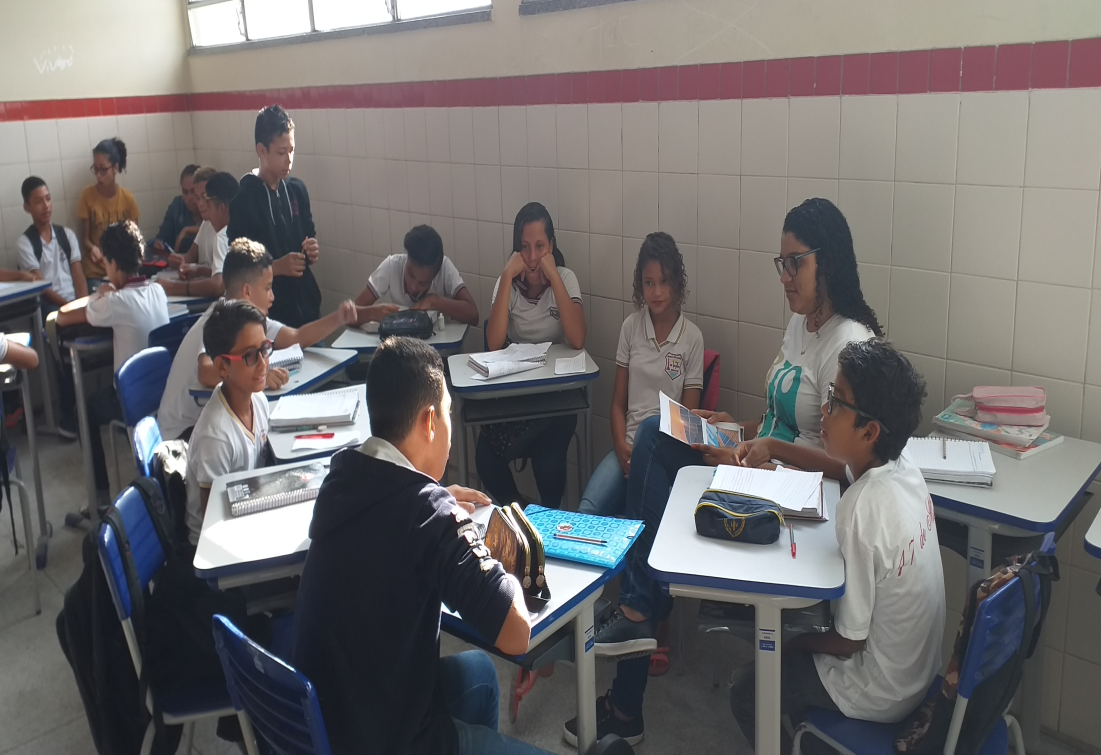 Resolução de problemas – 6º ano
Estudo dos ossos – 8º ano
8
4- Atividades práticas
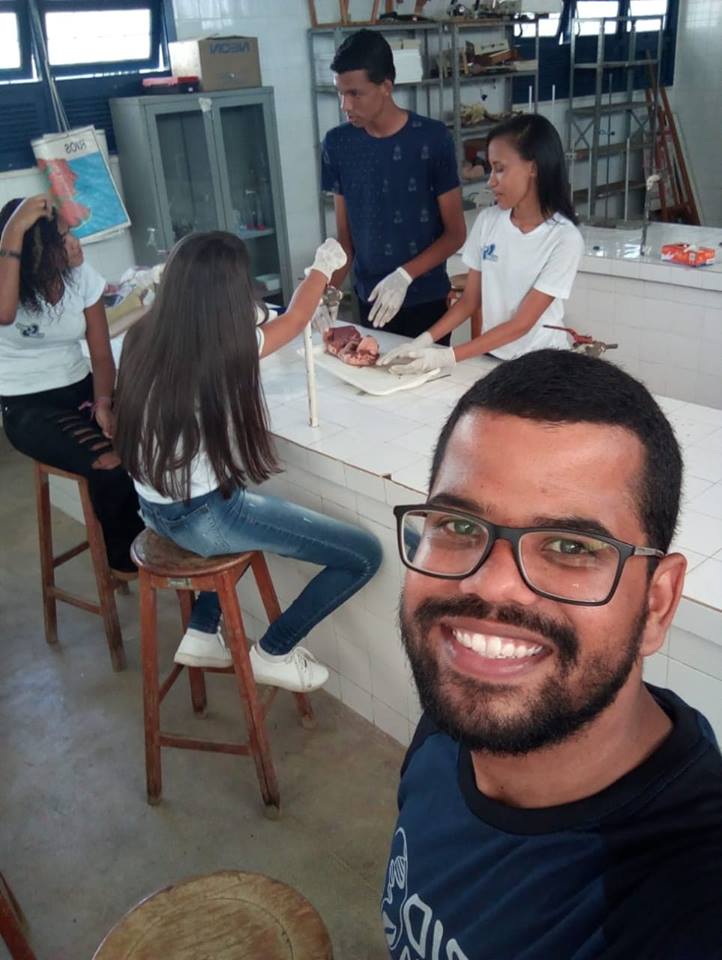 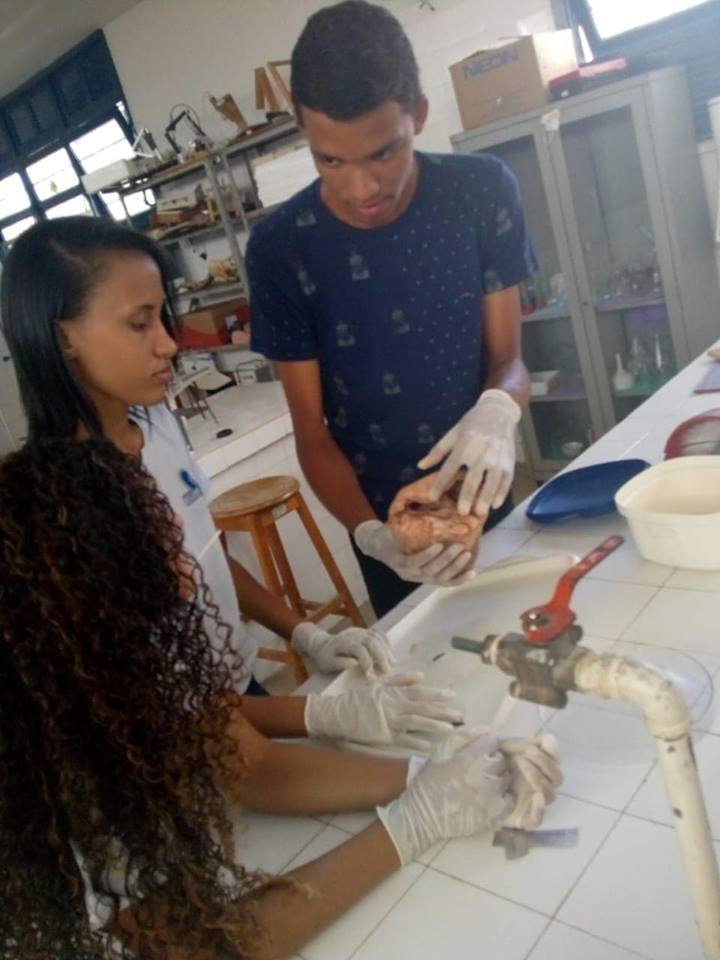 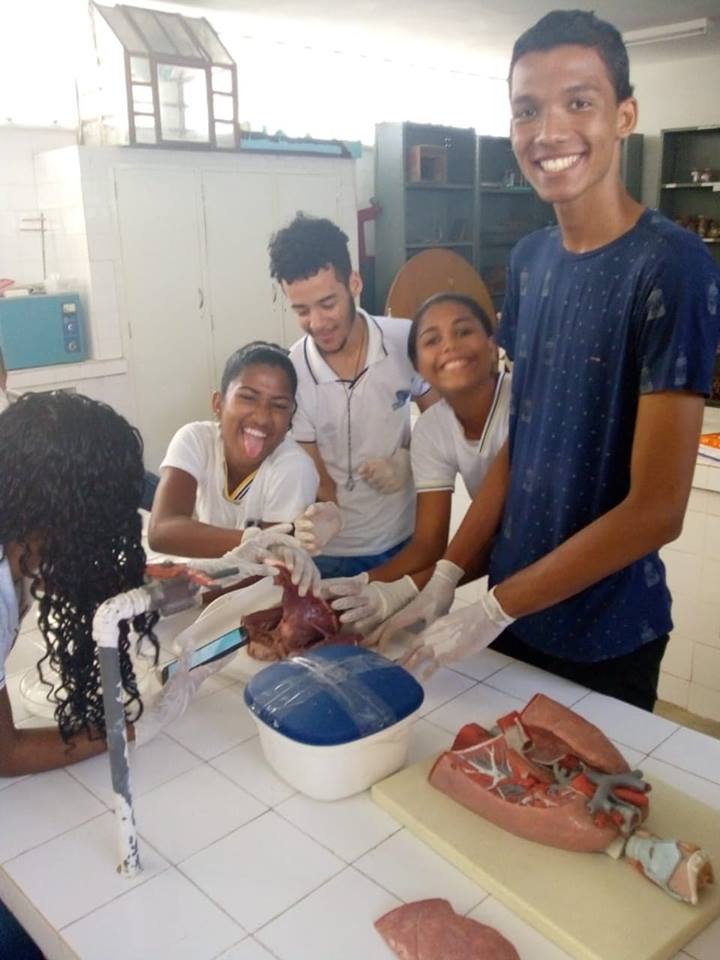 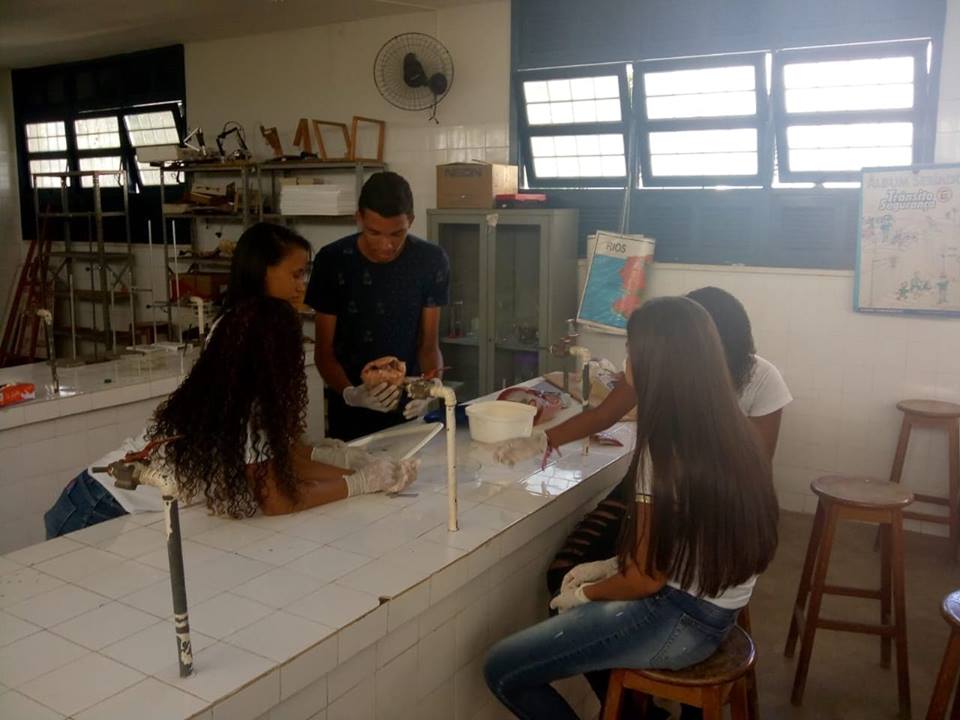 Aula Prática: Estudo do Coração – 8º ano
9
5- Atividades lúdicas
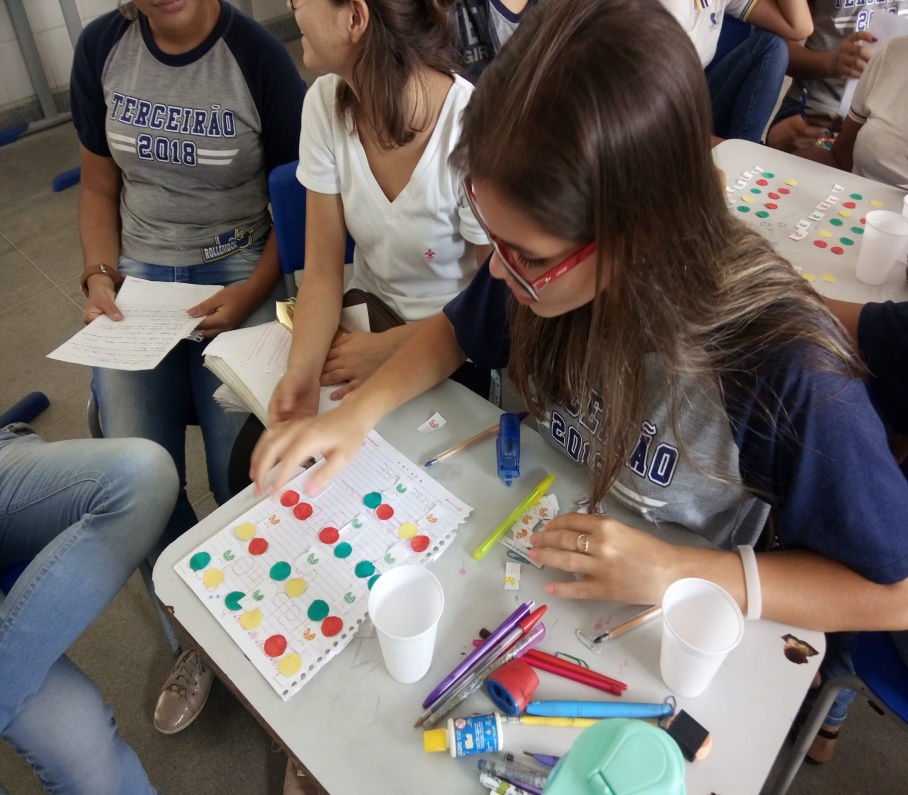 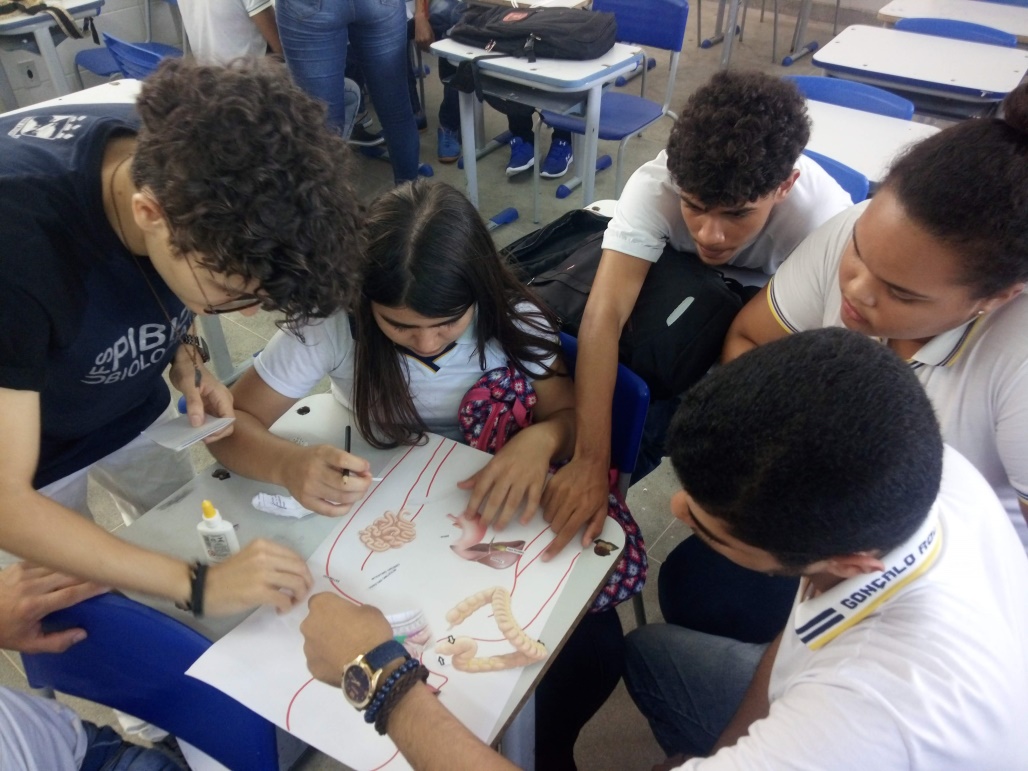 Jogo  do Sistema Digestório
2º ano
Jogo de Genética
3º ano
10
5- Atividades lúdicas
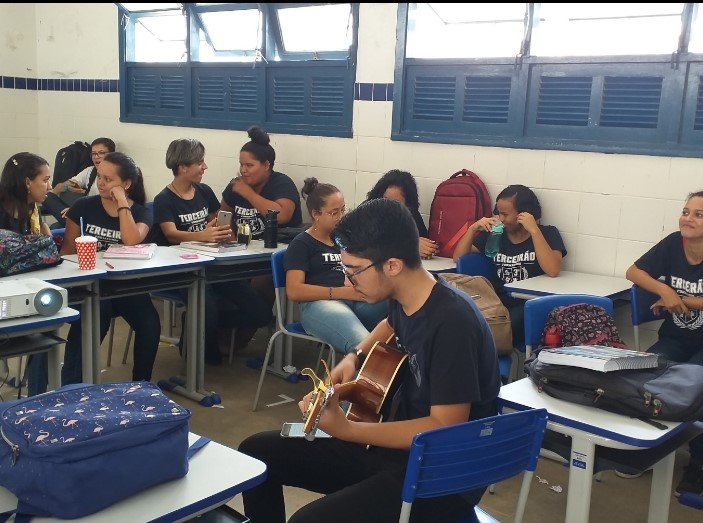 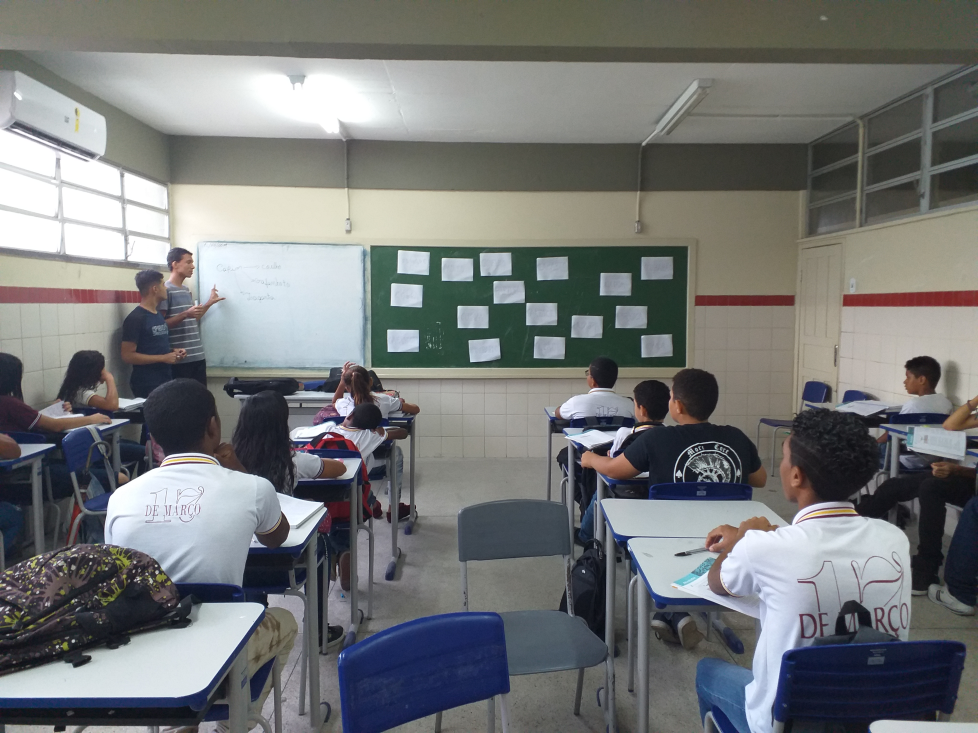 Paródias
Jogo – Cadeia Alimentar
11
5- Aulas didáticas
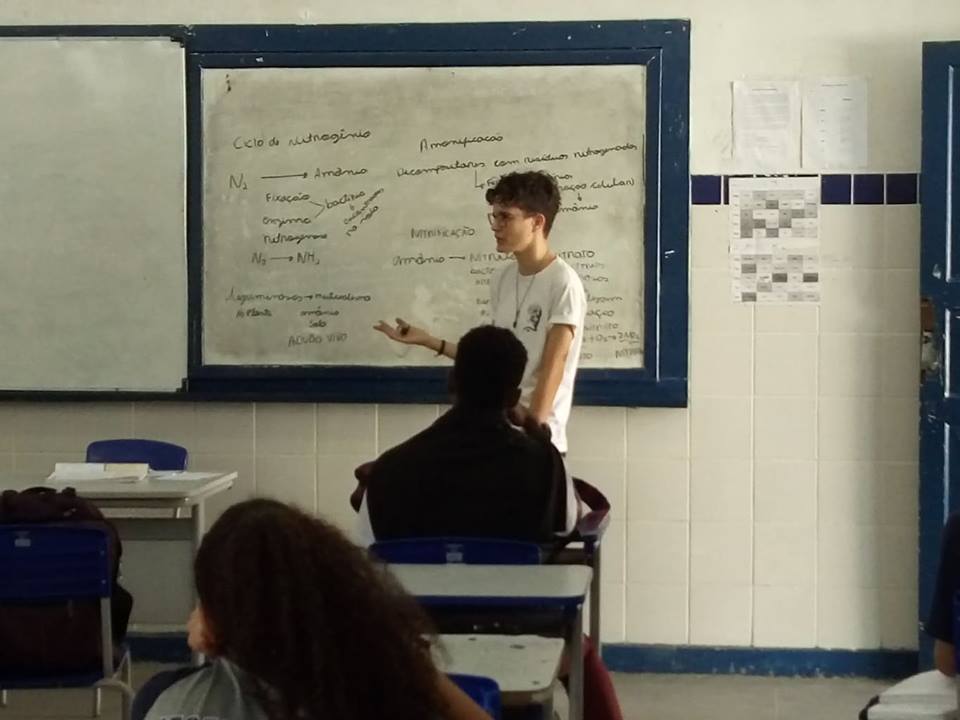 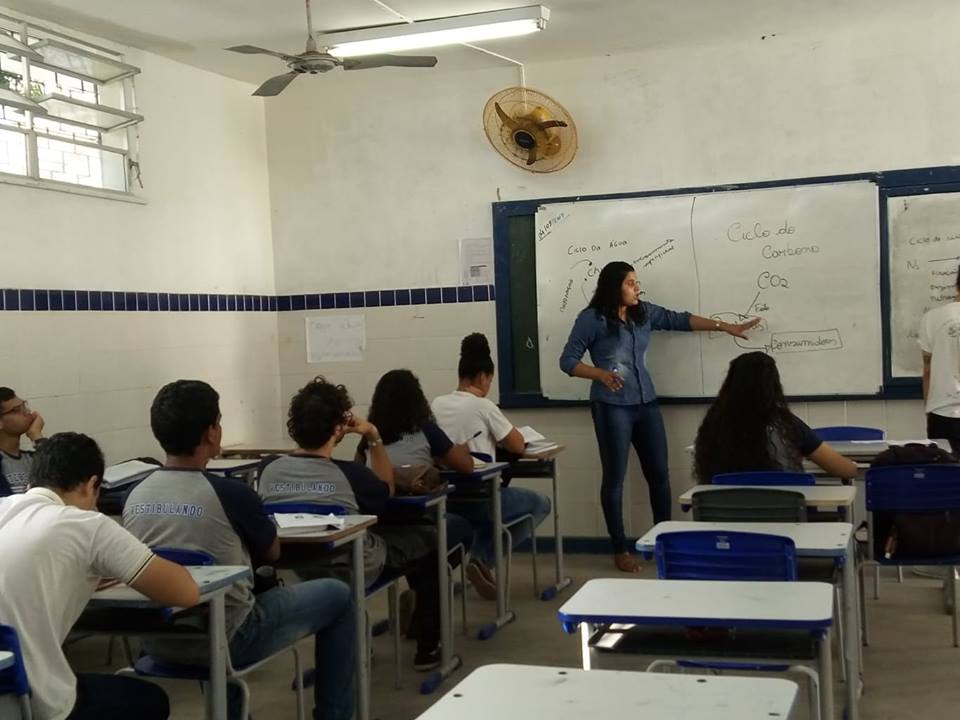 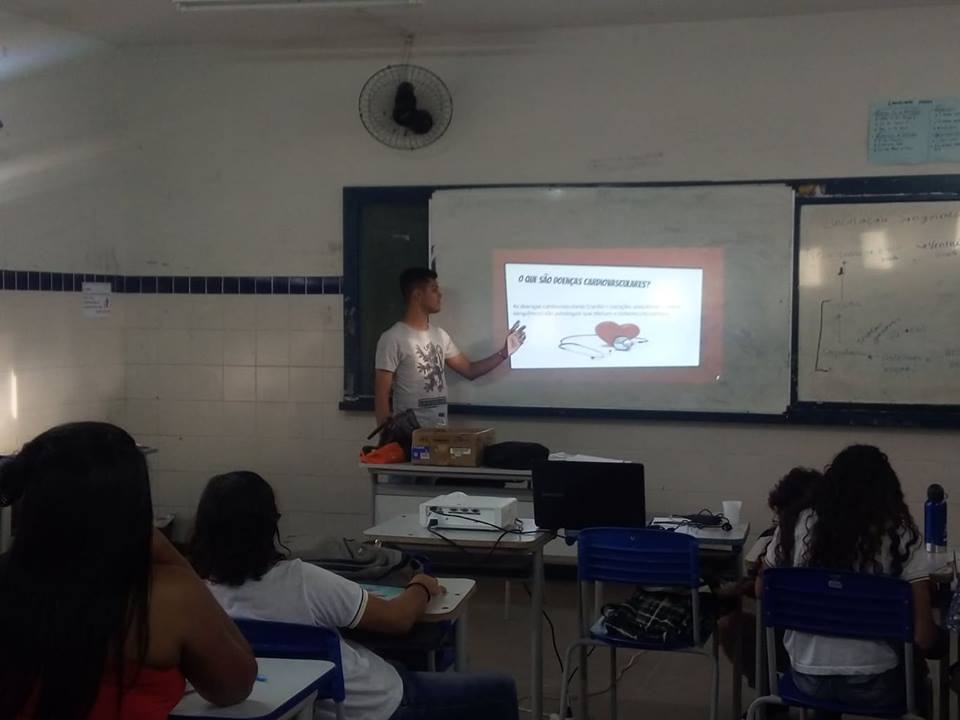 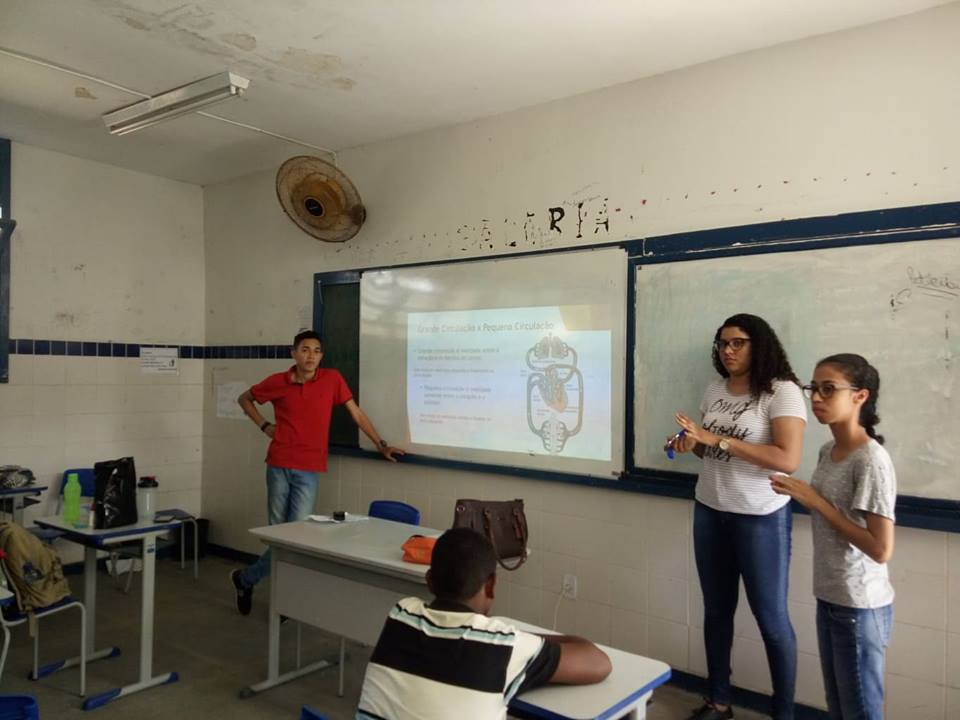 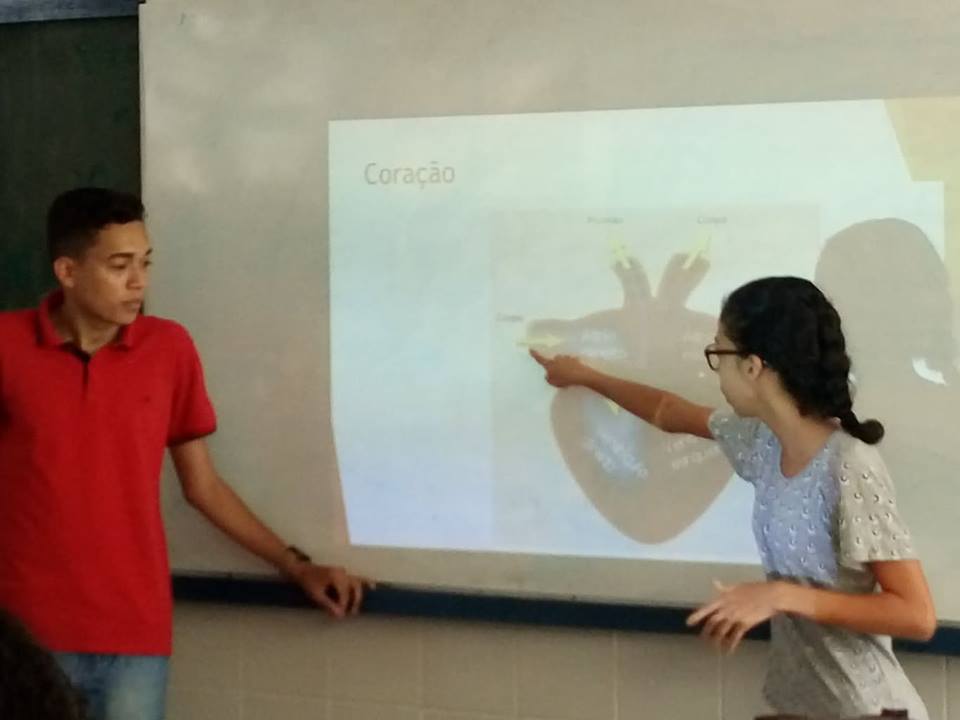 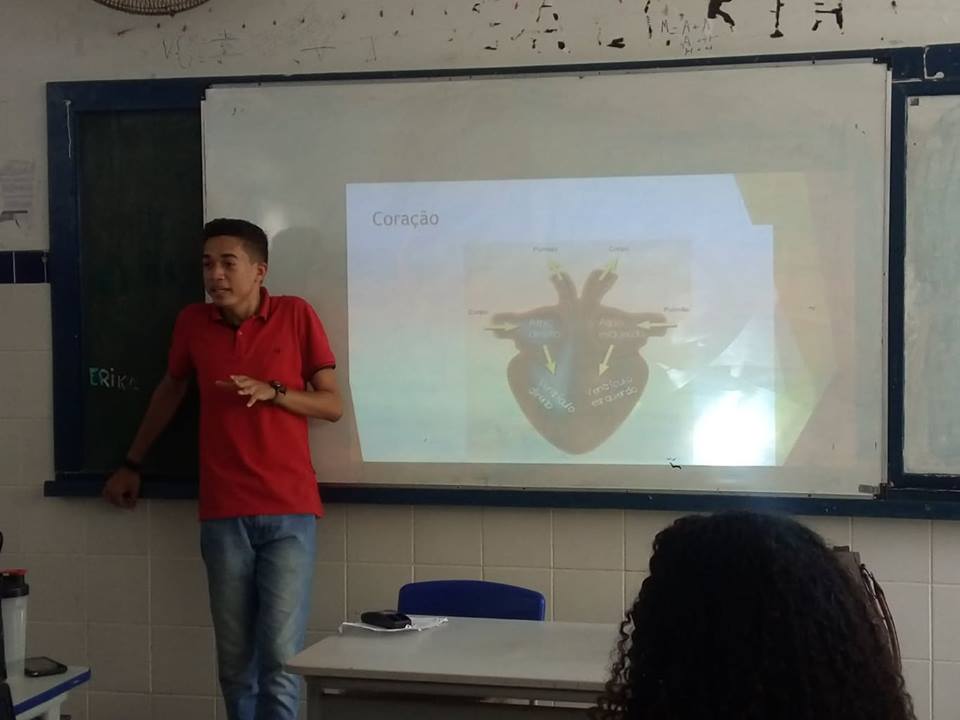 12
6- Horas de Estudos
6- Horas de Estudos
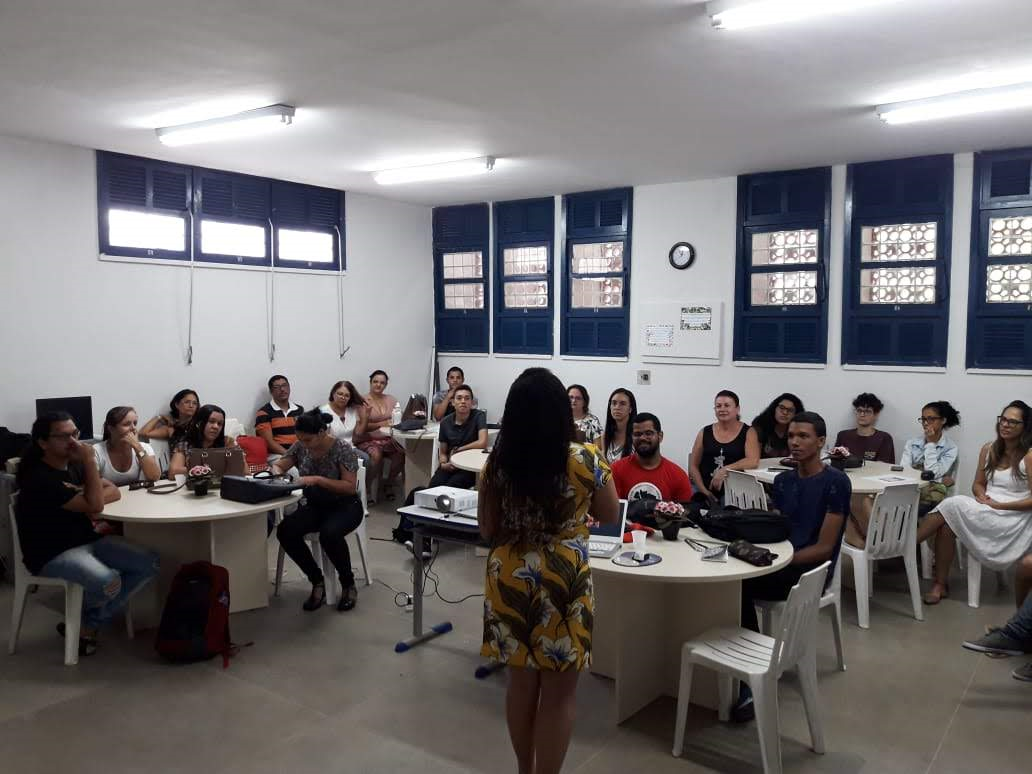 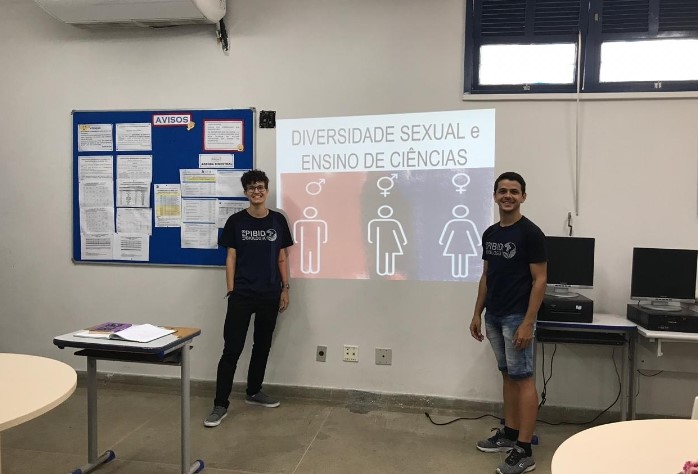 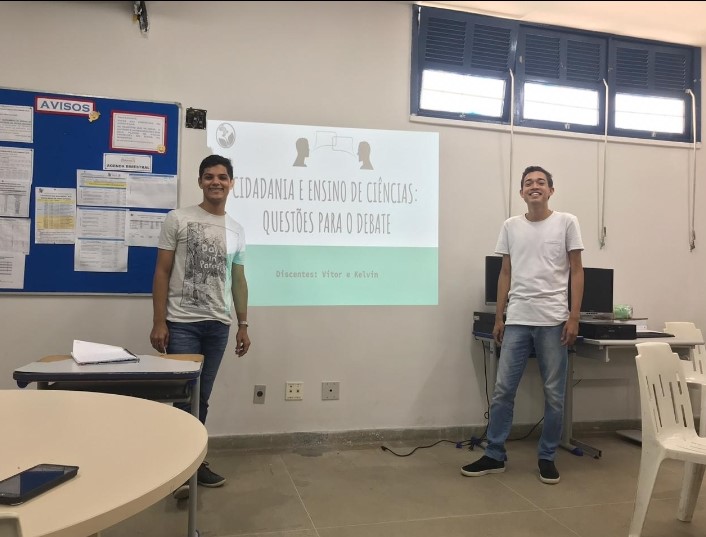 Seminários – Ensino de Ciências e Biologia em debate
Oficina de Literatura de Cordel e Práticas Pedagógicas
13
6- Horas de Estudos
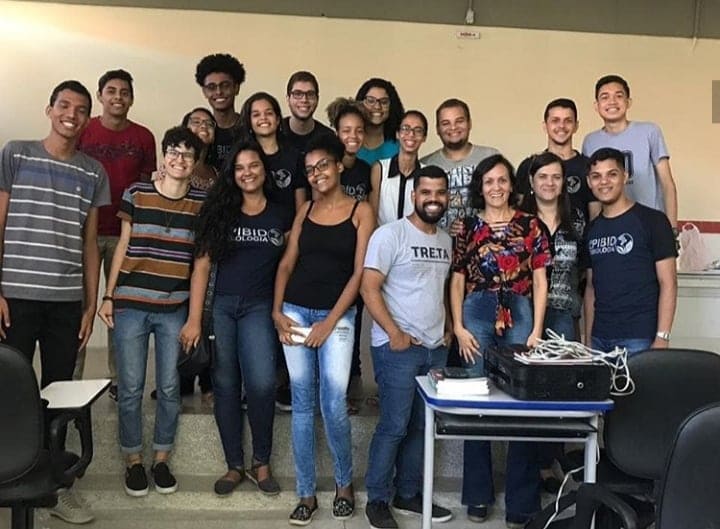 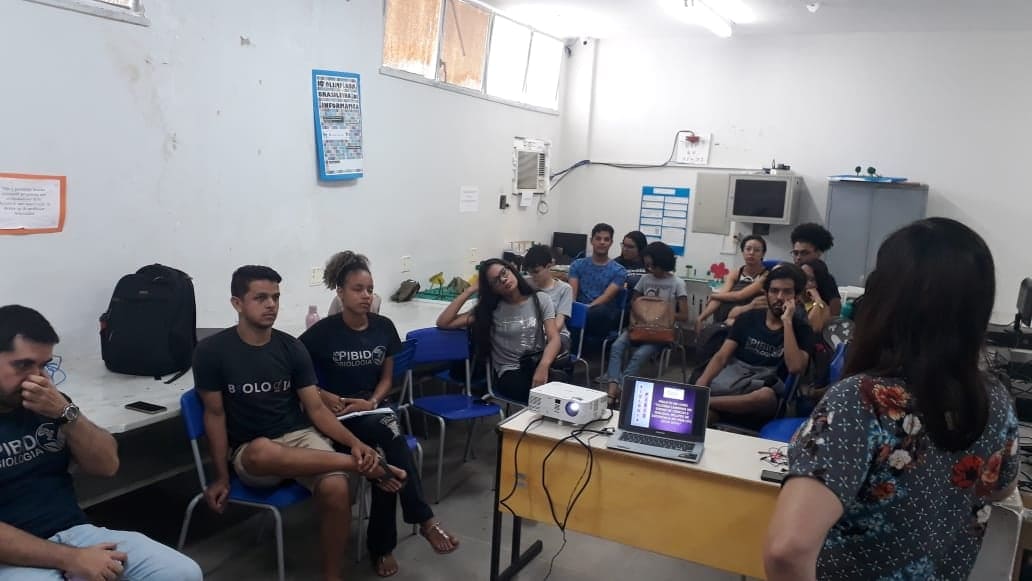 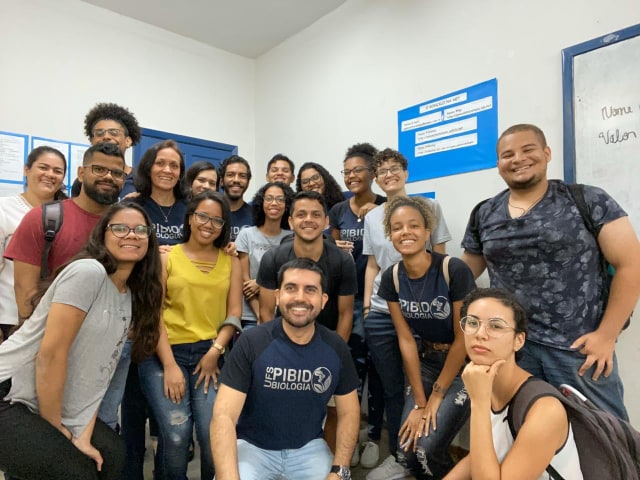 Reunião pedagógica e orientações sobre como escrever um relato de experiências
Oficina: Elaboração de 
artigo científico
14
7- Rodas de conversa
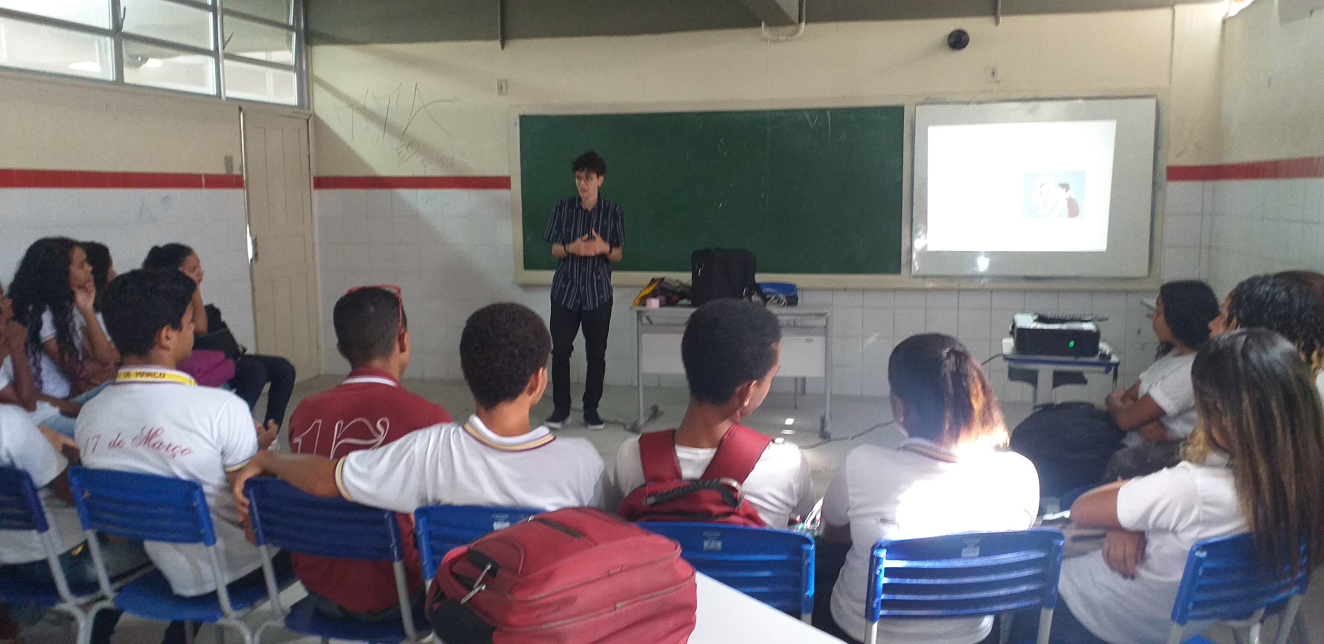 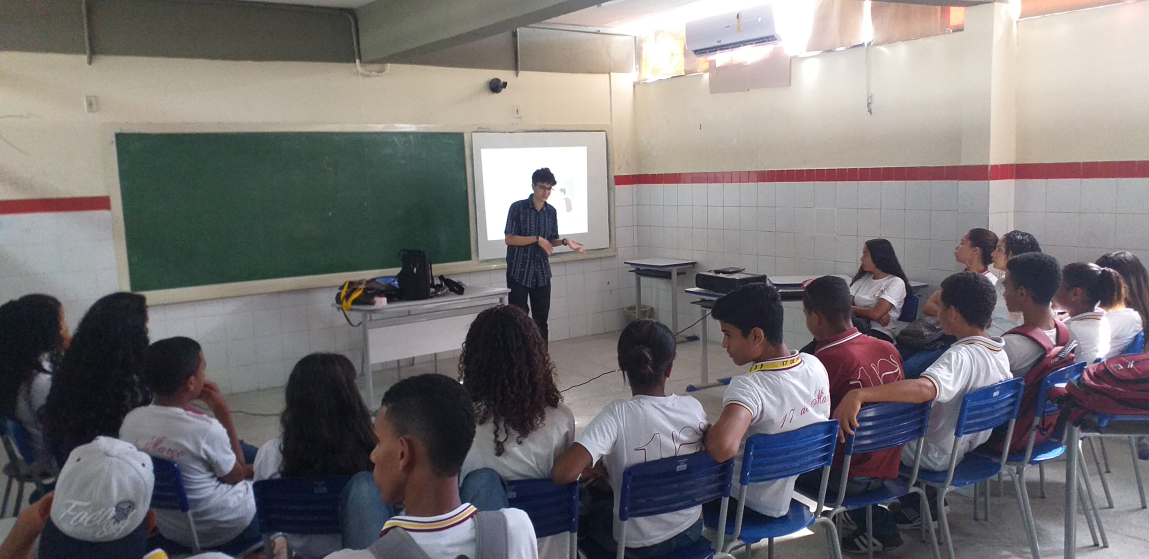 Rodas de conversa: 8º ano
15
Resultados
Reflexão sobre a docência em Ciências e Biologia a partir das vivências na realidade da escola; 
Promoção aulas de Ciências e Biologia que possibilitem uma aprendizagem significativa aos alunos da escola; 
Desenvolvimento de habilidades na formação da prática docente dos graduandos; 
Divulgação do PIBID como ação educativa e formativa para alunos de licenciatura, professores de Ciências e Biologia e alunos da educação básica; 
Melhoramento do desempenho dos estudantes nas disciplinas Ciências e Biologia;
Divulgação dos resultados: Publicação de artigos, resumos, relatos e participação em eventos científicos da área (formação do professor/pesquisador)
16
OBRIGADA!
Contato:
Profa Viviane Almeida Rezende     
vivianearezende@hotmail.com
17